18 September 2019
Rural Food Processing
ME 476C - Team Cocoyam
Samantha Morrison - Project Manager
Nygel des Vignes - Financial Manager
Musab Al-Balool -  Manufacturing Engineer 
Humoud Alanjari - Logistics Manager
18 September 2019
Outline of Presentation
Project Description and Background
Benchmarking
Literature Review
Customer Requirements
Engineering Requirements
Schedule
Budget
Questions
Citations
Alanjari 2
18 September 2019
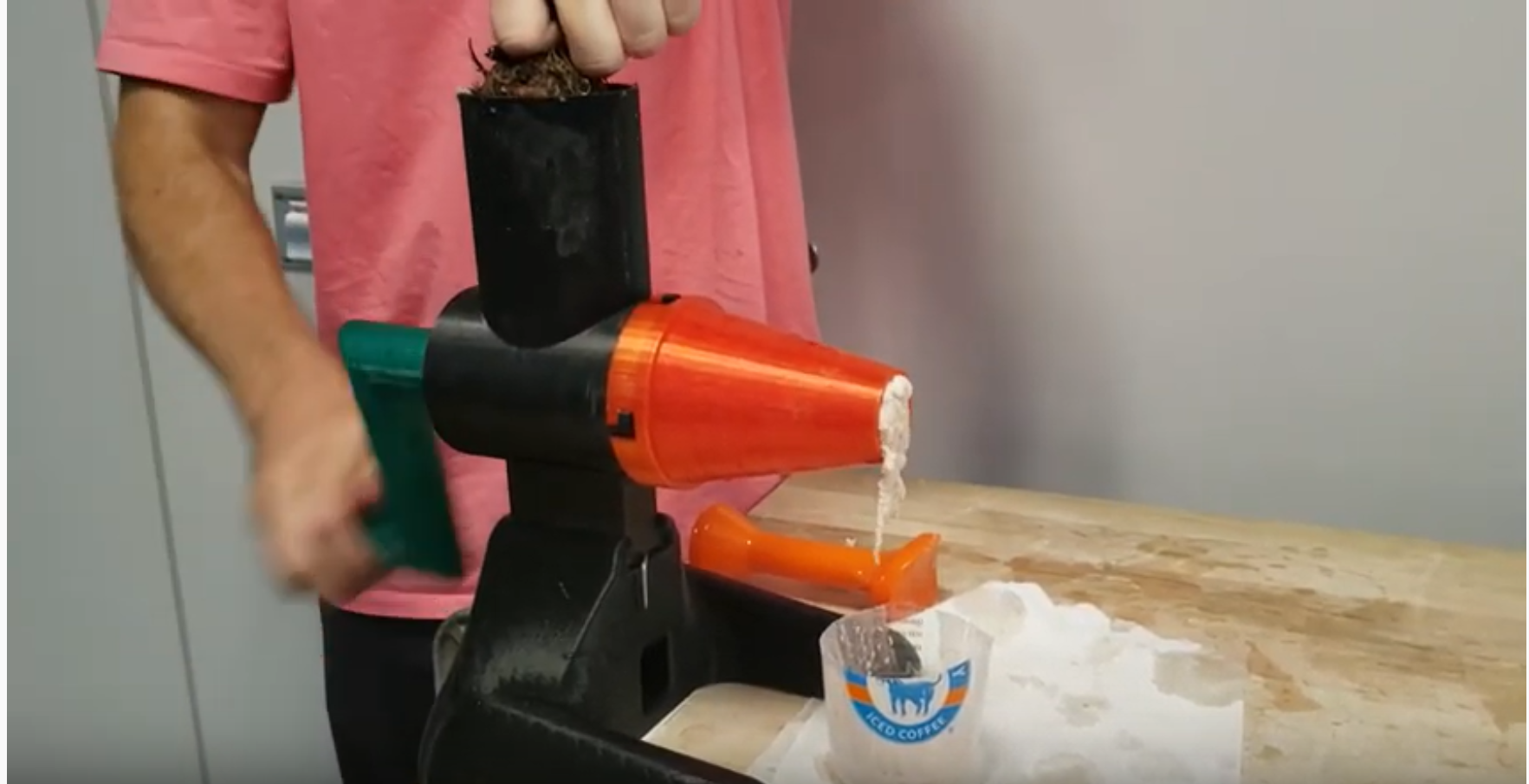 Project Description and Background
Cocoyam dispenser and roller
Continuation of Georgia Tech project
Ekwang and Kwacoco Bible
Simple
Improve upon current hand rolling technique
Isaac Zama - Humanitarian
Sponsor - Gore 
Help West and Central African Communities 
Transfer of technology and knowledge
Figure 1: Manual grinder by Georgia Tech [1]
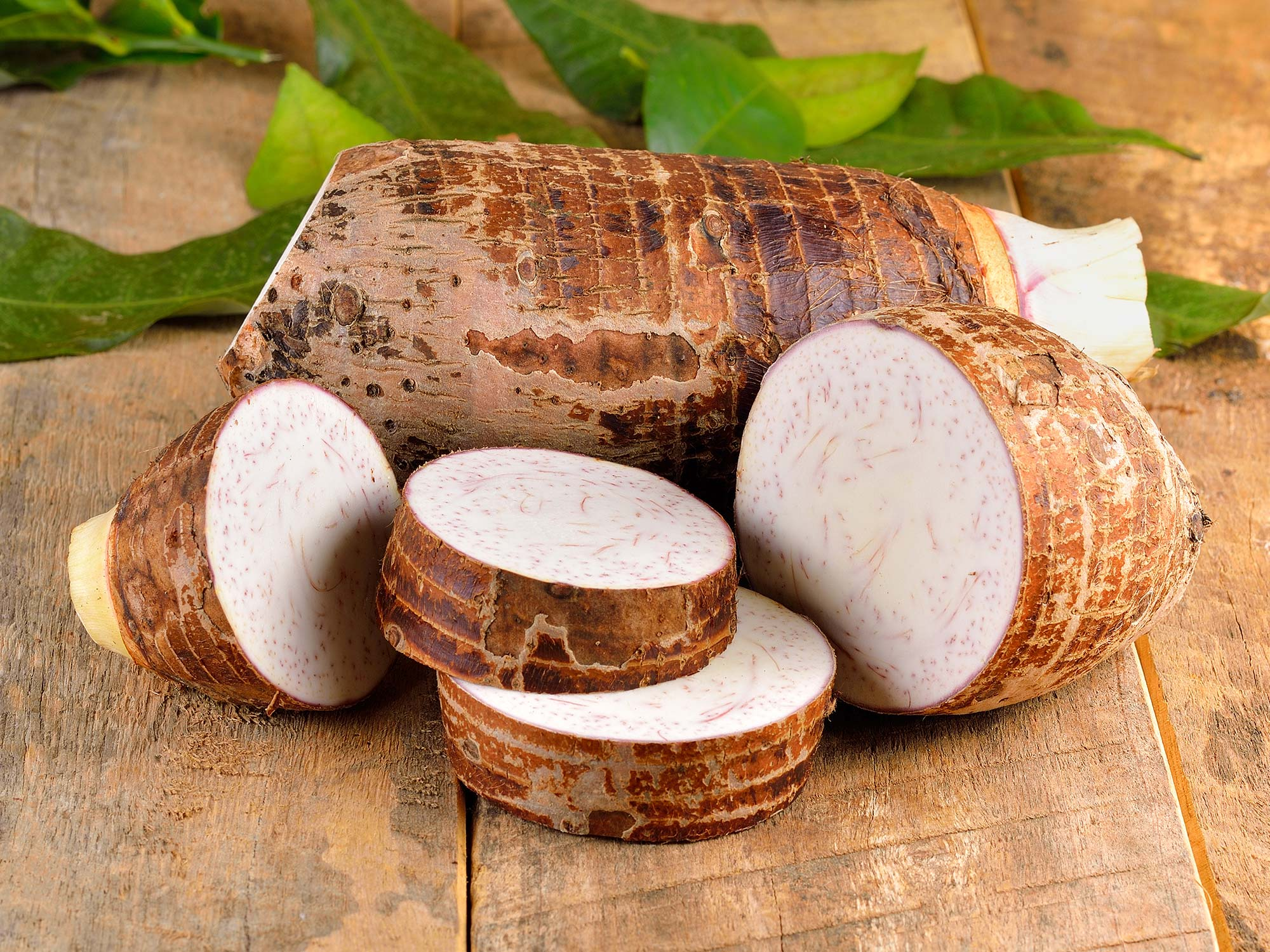 Figure 2: Raw Cocoyam [2]
Alanjari 3
18 September 2019
Benchmarking - Stuffed Grape Leaves Roller
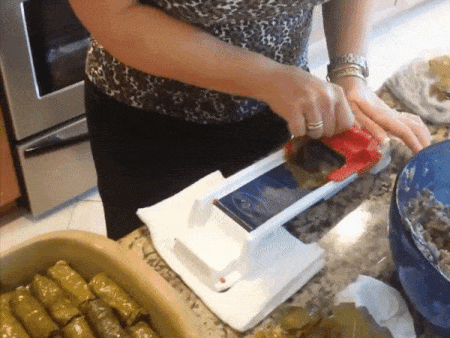 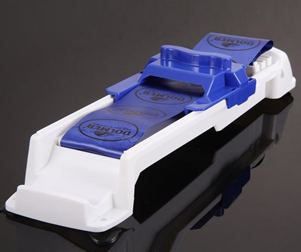 Advantage:
Replaceable Parts
2 Part Assembly
Easy to Use
Mechanical Roller
Disadvantage:
Could Break Easily
Replaceable part hard to find
Figure 4 : Rolling Techniques [3]
Figure 3 : Rolling Process [3]
Al-Balool 4
18 September 2019
Benchmarking - Yomo Maker Kit
Advantage:
2 Easy step to roll
1 piece board
Durable
Disadvantage:
Manual roller
Takes time to assemble the process
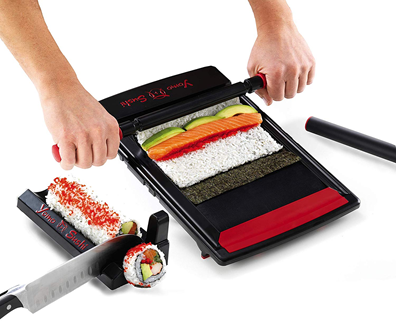 Figure 5: Yomo Maker Kit [4]
Al-Balool 5
18 September 2019
Benchmarking - Food Dispenser
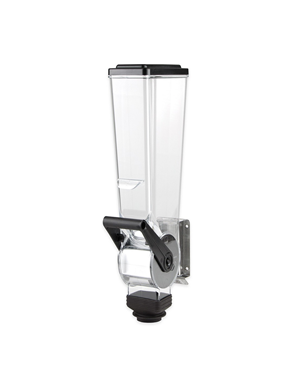 Advantage:
Easy Refills
Lever to dispense certain quantity
Disadvantage:
One stage dispensing
Small dispensing hole
Figure 6: Food Dispenser 2L [5]
Al-Balool 6
18 September 2019
Benchmarking - Plastic Bulk Food Dispenser
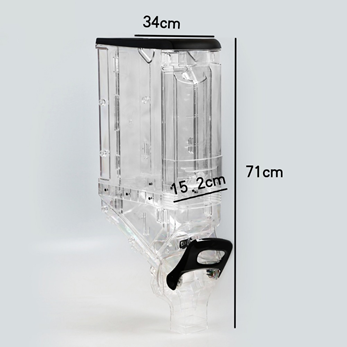 Advantage:
Easy to refill
Different stages of dispensing
Hard to break
Disadvantage:
Could not be fixed to a certain location
Too large
Figure 7: Plastic Container Bulk Food Dispenser Mechanism [6]
Al-Balool 7
18 September 2019
Literature Review - Rolling machine
The machine is mounted on a  horizontal stainless steel plate and three pads connect vertically.
These sets are connected to a belt. 
The belt in the machine makes the process faster. 
Using a rolling machine will definitely hit our goal with using a method faster than the hand rolling.
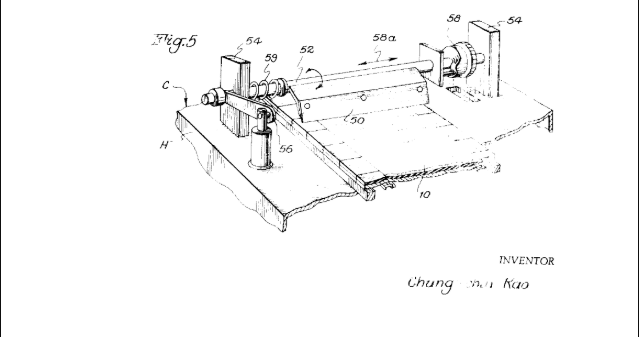 Figure 8: Rolling Machine Mechanism [7]
Al-Balool 8
18 September 2019
Literature Review - Resources in Central Africa
“The forests of Central Africa constitute the second-largest continuous tropical forest in the world and, in contrast with other areas, still maintain high densities of large mammals” [8]
Forest natural resources
Eco-friendly
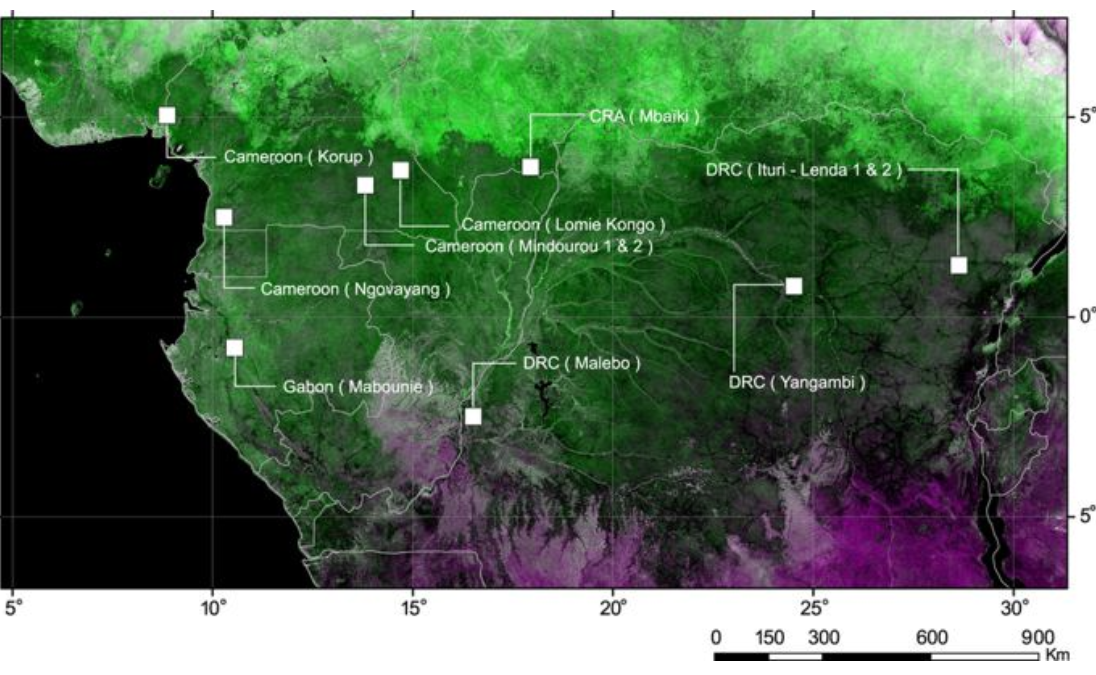 Figure 9: Image of forest in Central Africa [9]
Alanjari 9
18 September 2019
Literature Review - Varying Volumes
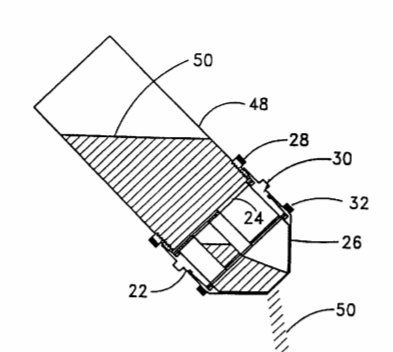 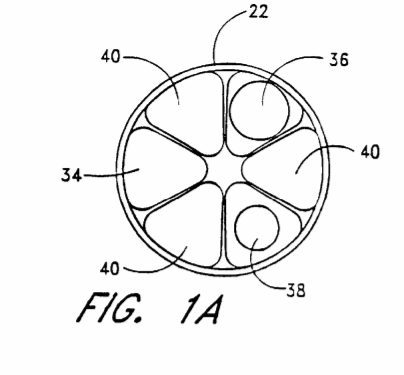 The client  wanted a way to vary the amount of Cocoyam dispensed for different dishes
This patent shows how a wheel with sections of varying volumes liquids and powders
By rotating the wheel the volume is quickly changed 
Allows for easy use for varying viscosities
Figure 10: Illustrates the use of different shapes and volume to dispense variable amount [10]
Des Vignes 10
18 September 2019
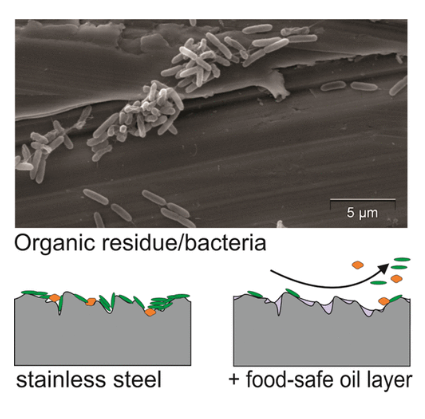 Literature Review - Food Safe
Food safe oil-based slippery coatings (FOSCs)
Suppress bacterial adherence to stainless steel surfaces
Create biofilm
Improved surface cleanability
Effective even on worn, rougher surface
Food safety is major concern in project
Figure 11: Representation of bacteria trapping in grooves[11]
Morrison 11
18 September 2019
Customer Requirements
Other Requirements:
Durability
Lightweight
Low Cost
Adjustable Dispensing
Mobility
Top Four Ranked Requirements:
Reliability
Safe to use
Simple
Faster than current method of hand rolling
Morrison 12
18 September 2019
Engineering Requirements
Top Four Ranked Requirements
Minimize Number of Parts [#]
Number of Dispenser Settings [#]
Low Price [$]
Minimize Time to Produce One Roll [sec]
Other Requirements
Low Weight [kg]
Base Footprint [m2]
Volume of Materia to Create Device [m3]
Smooth Edges [mm]
Material Strength [N/m2]
Material Density [kg/m3]
Capacity [L]
Morrison 13
18 September 2019
House of Quality
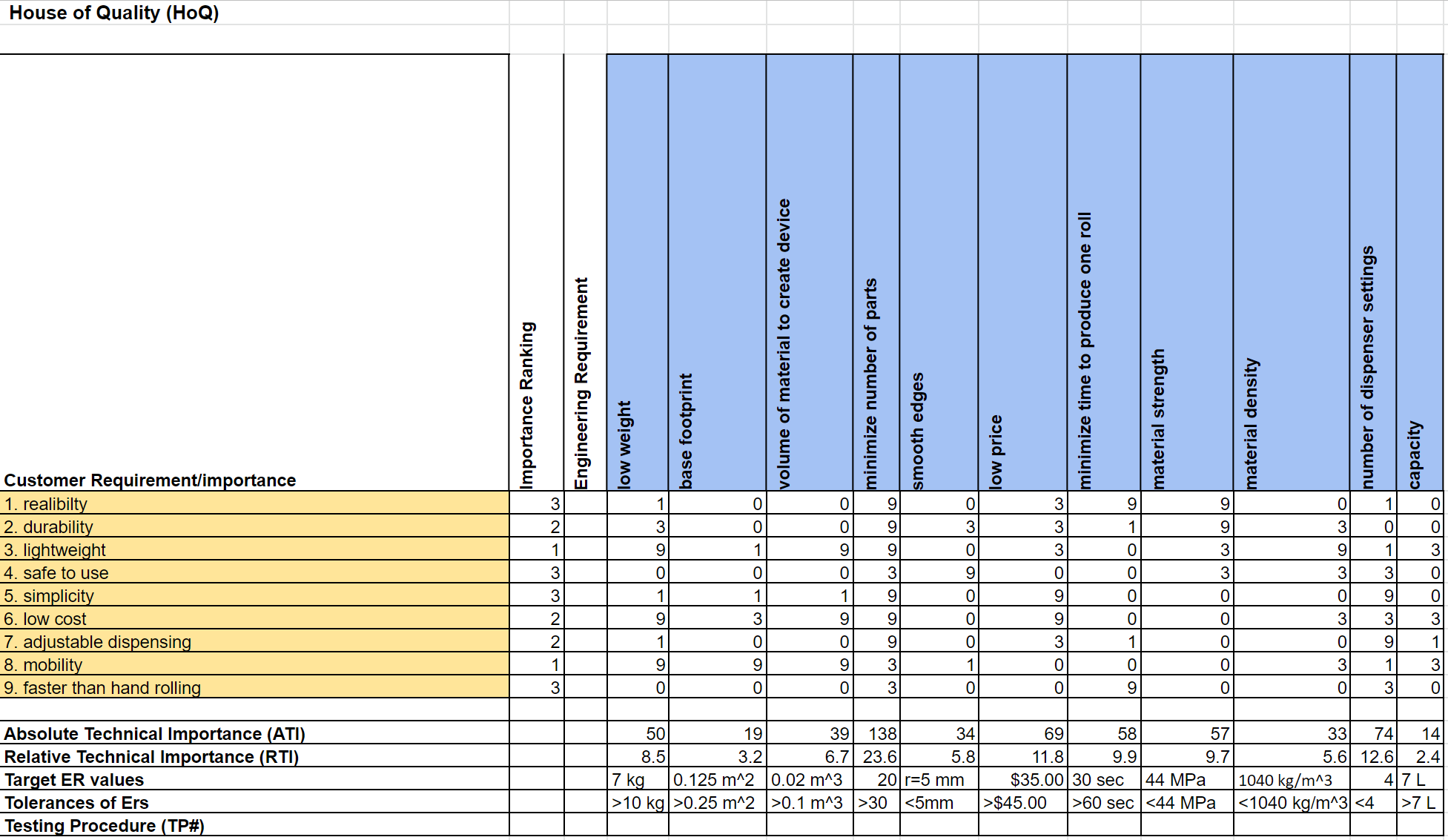 Morrison 14
Figure 12: House of Quality
18 September 2019
Schedule
A Gantt chart was used to assign tasks a due dates for assignments 
Tasks listed are  the most critical portions and steps of each assignment
Milestones were used to indicate assignment due dates and critical portions of the project
Team members assigned to each task in the resources tab
Due dates on assignments are set one day prior to align with team charter
Des Vignes 15
18 September 2019
Schedule
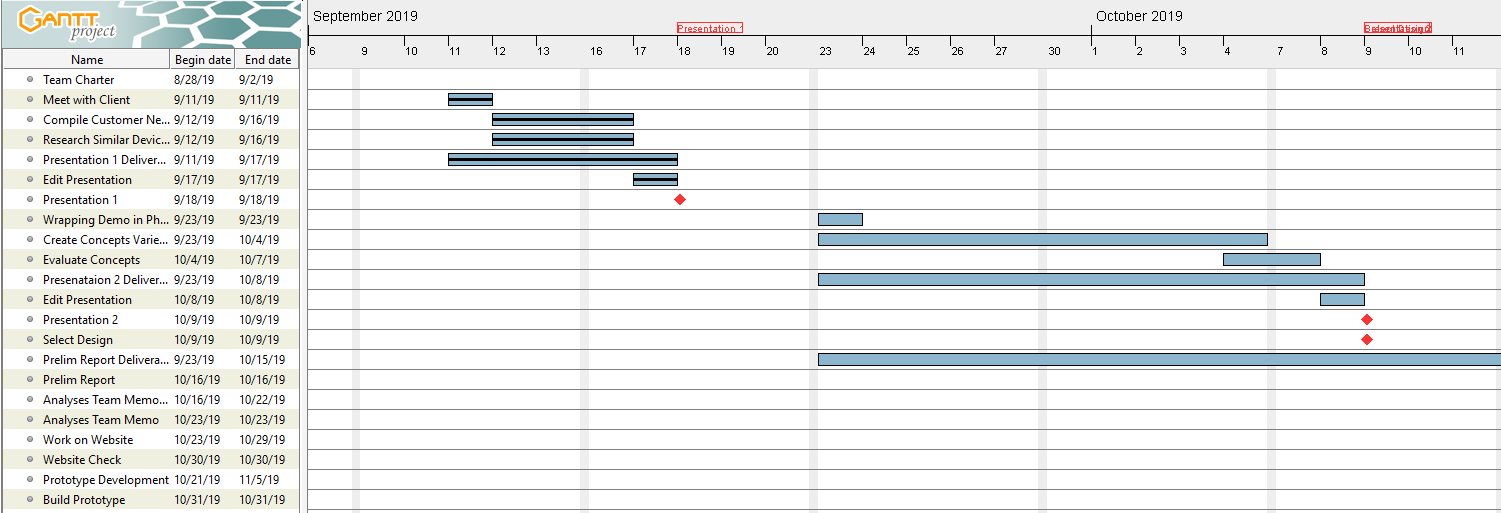 Figure 13: Fall 2019 Gantt Chart
Des Vignes 16
18 September 2019
Budget
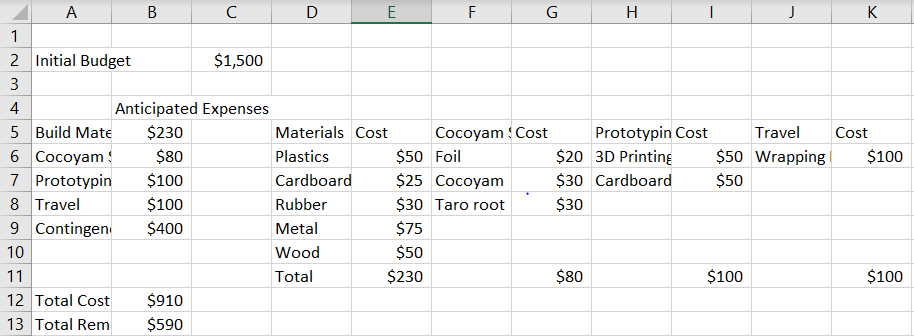 This is a very rough estimate for the project
Estimates are set high to allow for flexibility
Largest expenses are Cocoyam substitutes, contingency money, and building materials 
A high contingency amount  allows for catastrophic failures or changes
Figure 14: Estimated Budget for Rural Food Processor
Des Vignes 17
18 September 2019
Future Work
Meet with contact of client to observe technique
Concept Generation
Concept Evaluation
Initial Design
Des Vignes 18
18 September 2019
Questions?
19
18 September 2019
Citations
[1] Evan Williamson, “Coco-YUM! - The manual cocoyam processor,” YouTube, 23-Jul-2019. [Online]. Available: https://www.youtube.com/watch?v=siXvcSSyxC4#action=share. [Accessed: 15-Sep-2019].
[2]Admin, “Health Benefits and Nutrition of Taro Root,” TAROTO TAIWANESE HEALTHY DESSERT. [Online]. Available: https://tarotodessert.com/en/2017/health-benefits-and-nutrition-of-taro-root/. [Accessed: 17-Sep-2019].
[3] G. Her and G. Roller, "Grape Leaves Roller", Must Have Stuff, 2019. [Online]. Available: https://musthavestuff.com/grape-leaves-roller/. [Accessed: 16- Sep- 2019].
[4]Amazon.com, 2019. [Online]. Available: https://www.amazon.com/Sushi-Making-Kit-Yomo-inches/dp/B00OAXPU5I. [Accessed: 17- Sep- 2019].
[5]"Server 88750 Single Dry Food Dispenser 2 Liter", Ekuep, 2019. [Online]. Available: https://uae.ekuep.com/en/smallwares/serving-supplies/dry-food-dispenser-parts-and-accessories/server-88750-single-dry-food-dispenser-2-liter. [Accessed: 18- Sep- 2019].
[6]"2018 China Supplier Plastic Container Bulk Food Dispenser Mechanism Candy Dispenser For Sale - Buy Candy Dispenser, Bulk Food Dispenser, Plastic Container Product on Alibaba.com", www.alibaba.com, 2019. [Online]. Available: https://www.alibaba.com/product-detail/2018-China-supplier-plastic-container-bulk_60641074197.html?spm=a2700.details.maylikeexp.3.720278ffYS0cN4. [Accessed: 17- Sep- 2019].
[7]C.-C. Kao, "Automatic Egg Roller". United States of America Patent 3633517, 6 August 1970.
[8]“The effects of selective logging on forest structure and ...” [Online]. Available: https://www.sciencedirect.com/science/article/pii/S0378112703001075. [Accessed: 17-Sep-2019].
[9]J.-F. Bastin, N. Barbier, M. Réjou-Méchain, A. Fayolle, S. Gourlet-Fleury, D. Maniatis, T. de Haulleville, F. Baya, H. Beeckman, D. Beina, P. Couteron, G. Chuyong, G. Dauby, J.-L. Doucet, V. Droissart, M. Dufrêne, C. Ewango, J. F. Gillet, C. H. Gonmadje, T. Hart, T. Kavali, D. Kenfack, M. Libalah, Y. Malhi, J.-R. Makana, R. Pélissier, P. Ploton, A. Serckx, B. Sonké, T. Stevart, D. W. Thomas, C. D. Cannière, and J. Bogaert, “Seeing Central African forests through their largest trees,” Nature News, 17-Aug-2015. [Online]. Available: https://www.nature.com/articles/srep13156. [Accessed: 17-Sep-2019].
[10] W. G. Smith, " Method and Apparatus for controllably Dispensing Powders and Liquids". United States of America Patent US 6,550,640 B2 , 22 April 2003.
[11] Awad, T., Asker, D. and Hatton, B. (2018). Food-Safe Modification of Stainless Steel Food-Processing Surfaces to Reduce Bacterial Biofilms. ACS Applied Materials & Interfaces, 10(27), pp.22902-22912.
20